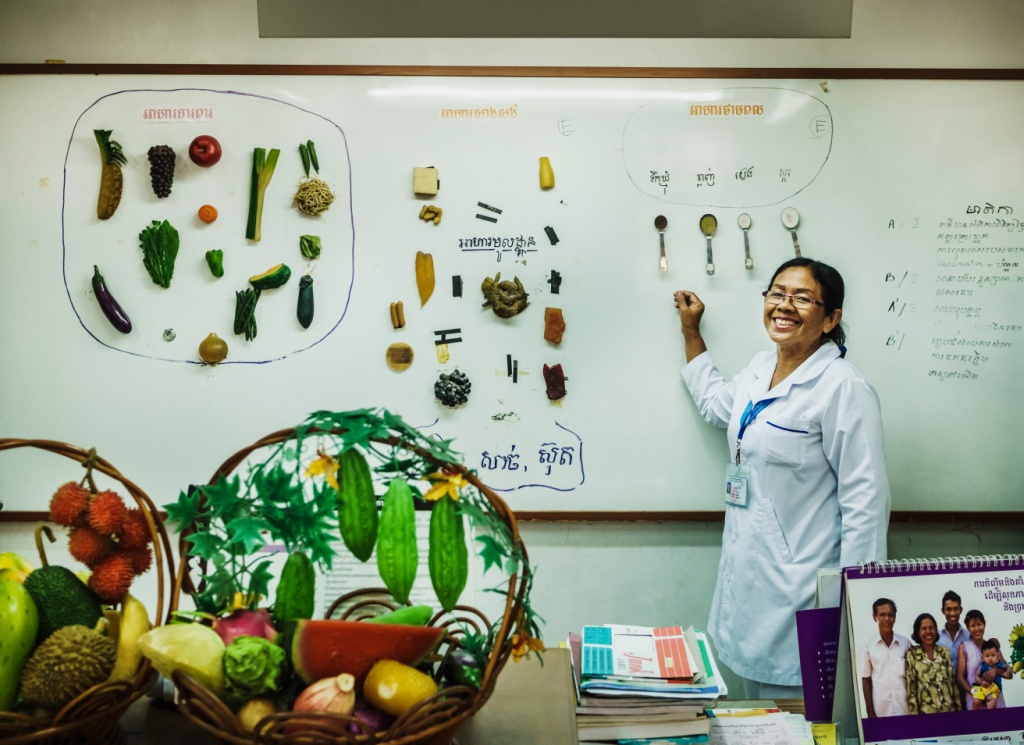 Sesión 16.
Salud materna
16/1
© OMS/Yoshi Shimizu
Sesión 16. Objetivos Salud materna
Después de completar esta sesión, los participantes serán capaces de:
ayudar a una madre que está demasiado enferma para seguir amamantando, y 
describir cómo ayudar una madre que toma medicamentos durante la lactancia.
16/2
Cómo ayudar a una madre que está enferma para que amamante
Toda mujer enferma
Convénzala de que puede seguir amamantando y que usted le ayudará. Anímela a que continúe.
Si ingresa a un establecimiento de atención de salud
Ingrese al bebé con ella.
Fiebre
Dele líquidos en abundancia.
Si se siente indispuesta o renuente a amamantar
Ayúdele a extraerse la leche y alimentar al bebé con taza.
Extremadamente enferma
Considere la posibilidad de extraer su leche y alimentar al bebé con taza.
Con enfermedad mental
Encontrar un acompañante que cuide al bebé y la madre juntos.
Cuando la madre se recupera
Ayúdele a aumentar su producción de leche.
16/3
La lactancia materna y los medicamentos de la madre
16/4